ESRF STATUS REPORT
Antonia BETEVA

On behalf of the ESRF MXCuBE team:
Marcus Oscarsson, Daniele de Sanctis, Olof Svensson, Axel Bocciarelli, Jean Baptiste Florial (EMBL), Antonia Beteva
MXCuBE Workshop, 29th-30tht May, Lund
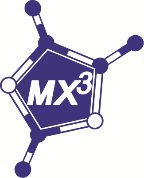 BRIEF BEAMLINE SUMMARY
BIO
SAXS
BM29
SB
1
MICRO
FOCUS
ID23-2
ID30A3
2
AUTOMATIC
ID30A1
1
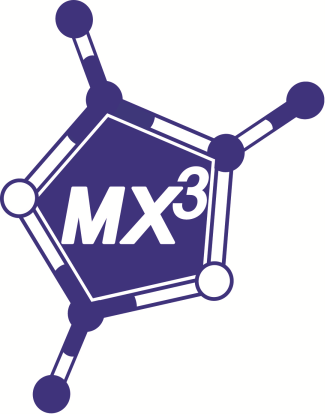 MAD
ID23-1
ID30B
2
1
1
CRYOEM
CM01
SSX
ID29
MXCuBE Workshop, 29th-30tht May, Lund
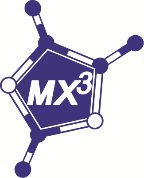 MXCuBE STATUS
MXCuBE (same on all beamlines)
mxcubeweb 4.72.0 + ESRF  (esrf.0516)
mxcubecore 1.104.0 + ESRF (esrf.0516)

Other deployment
MASSIF-3 - Eiger1 firmware upgrade
MASSIF-1 - Harvester
GPhL Workflows

 Cybersecurity
Vulnerability Scanner (metrics)
Web Application Firewall (WAF) – external application
MXCuBE Workshop, 29th-30tht May, Lund
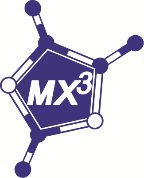 Development since last meeting
ID29 SSX Data Collection (Chip, Foil, Injector, Laser Triggered)
Login with Personal account (SingleSignOn and 2FA)
Refurbishment and unary tests for hardware objects.
Speeding up the sample throughput.
Automatic data collection.
ID23-2 Cryogenic serial (Cryo-SSX) data collection.
Documentation (code camp).
MASSIF-1 GPhL workflows now dovetailed with ESRF workflows to allow complex reorientations with X-ray re-centring and multi-sweep strategies for low symmetry space groups.
MXCuBE Workshop, 29th-30tht May, Lund
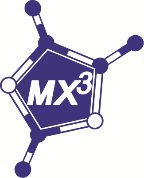 Plans for the next six months
Deploy SSO (and 2FA) and proposal selection
Advance on ID29 SSX features
Deploy MASSIF-1 workflows on other beamlines
Port data collection routines to Bliss
Continue ICAT integration
Camera hutch view in MXCuBE
MXCuBE Workshop, 29th-30tht May, Lund